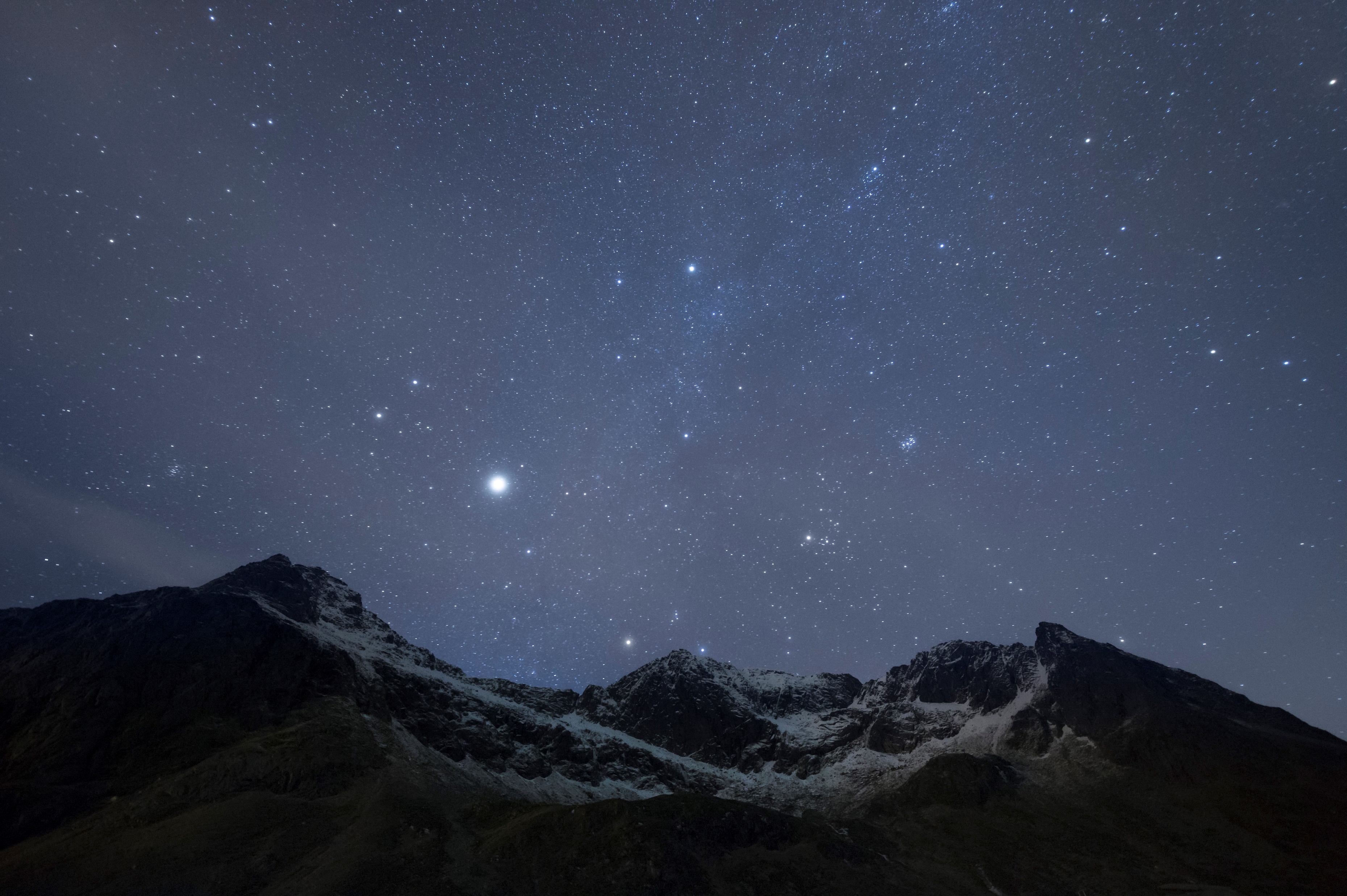 Psalm Enchanted Evening
Awe & wonder 
in the 
Book of Psalms
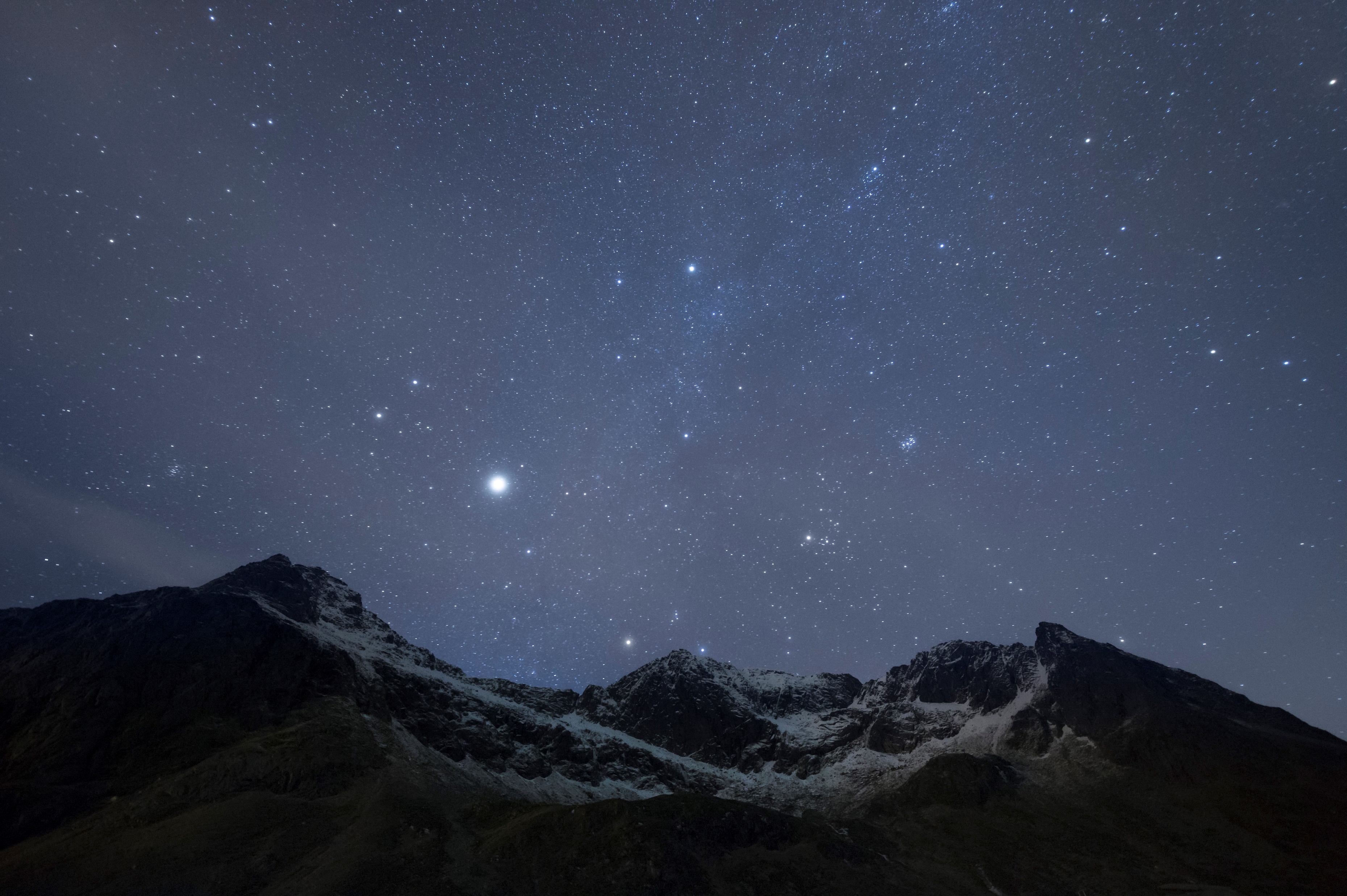 The Hebrew Bible
The Hebrew bible is known as the Tanakh
Acronym for:
Torah  (Pentateuch/first 5 books)
Nevi’im  (Prophets)
Ketuvim (Scriptures)

Therefore TaNaKh
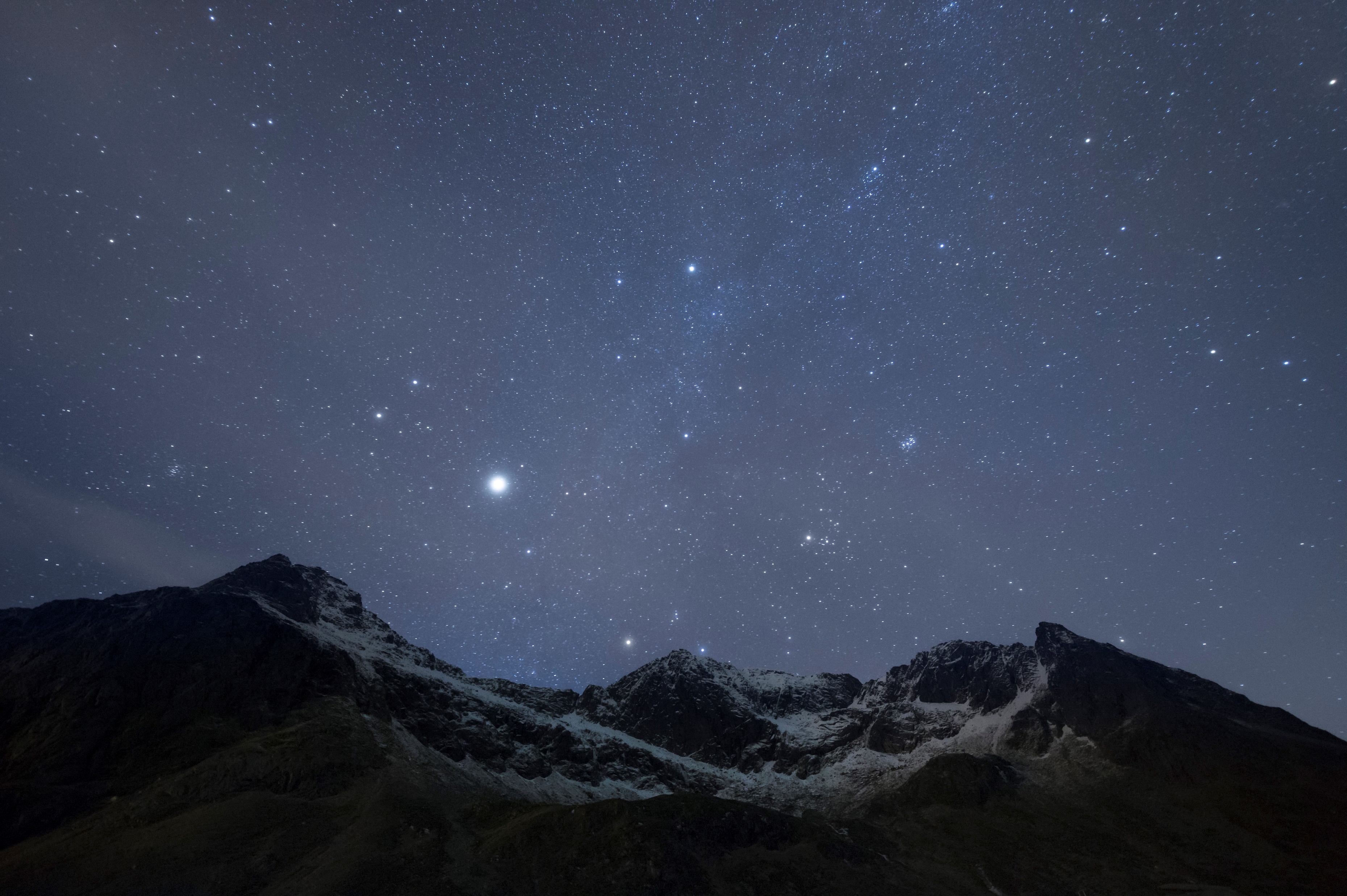 The Hebrew Bible
The book of Psalms is part of the Ketuvim in the Hebrew bible and known as 

Tehillim (Praises)

Root word from which we get hallelujah
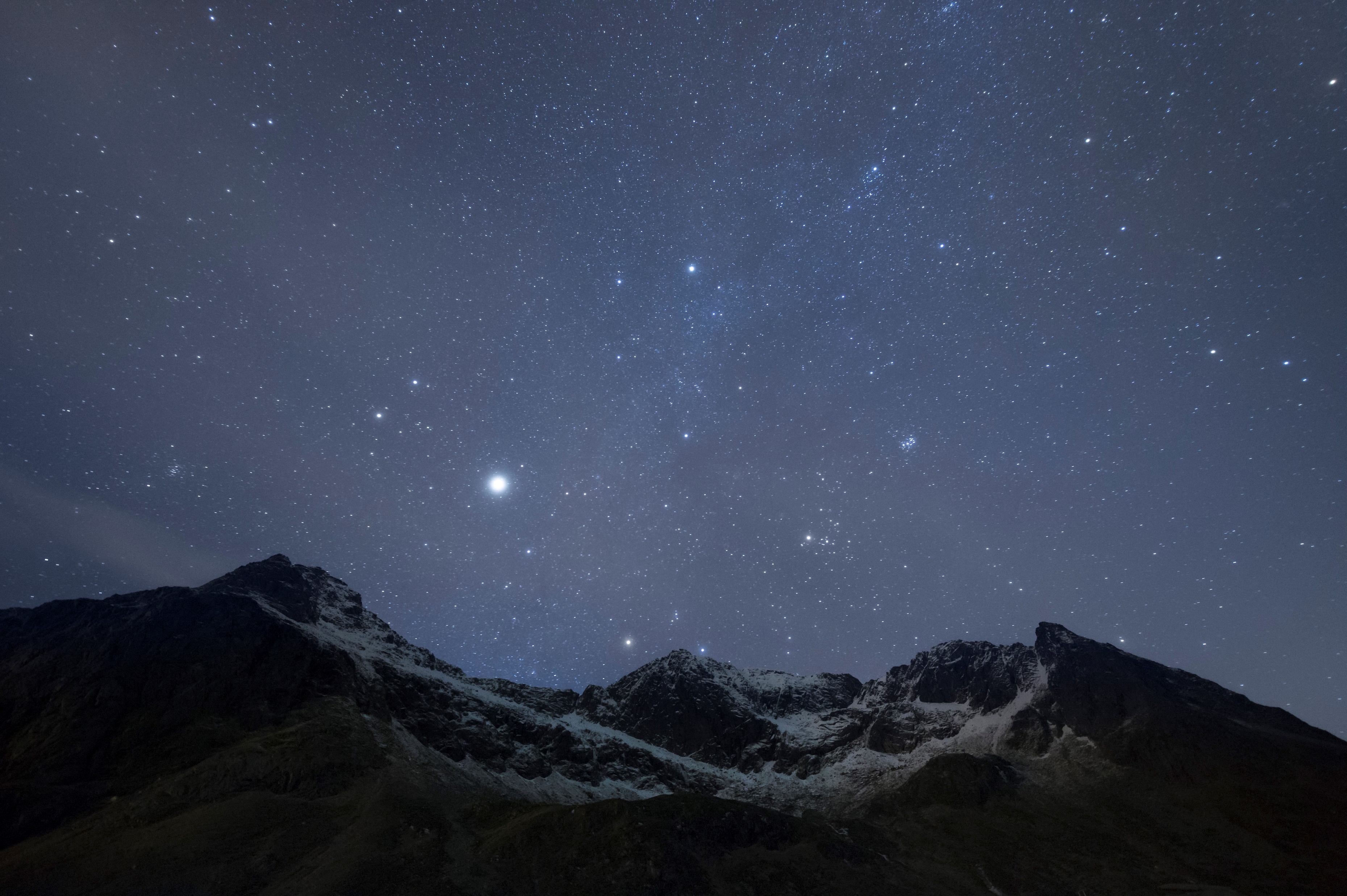 The Book of Psalms
The Book of Psalms was originally 5 separate books
1-41, 42-72, 73-89, 90-106 and 107-150
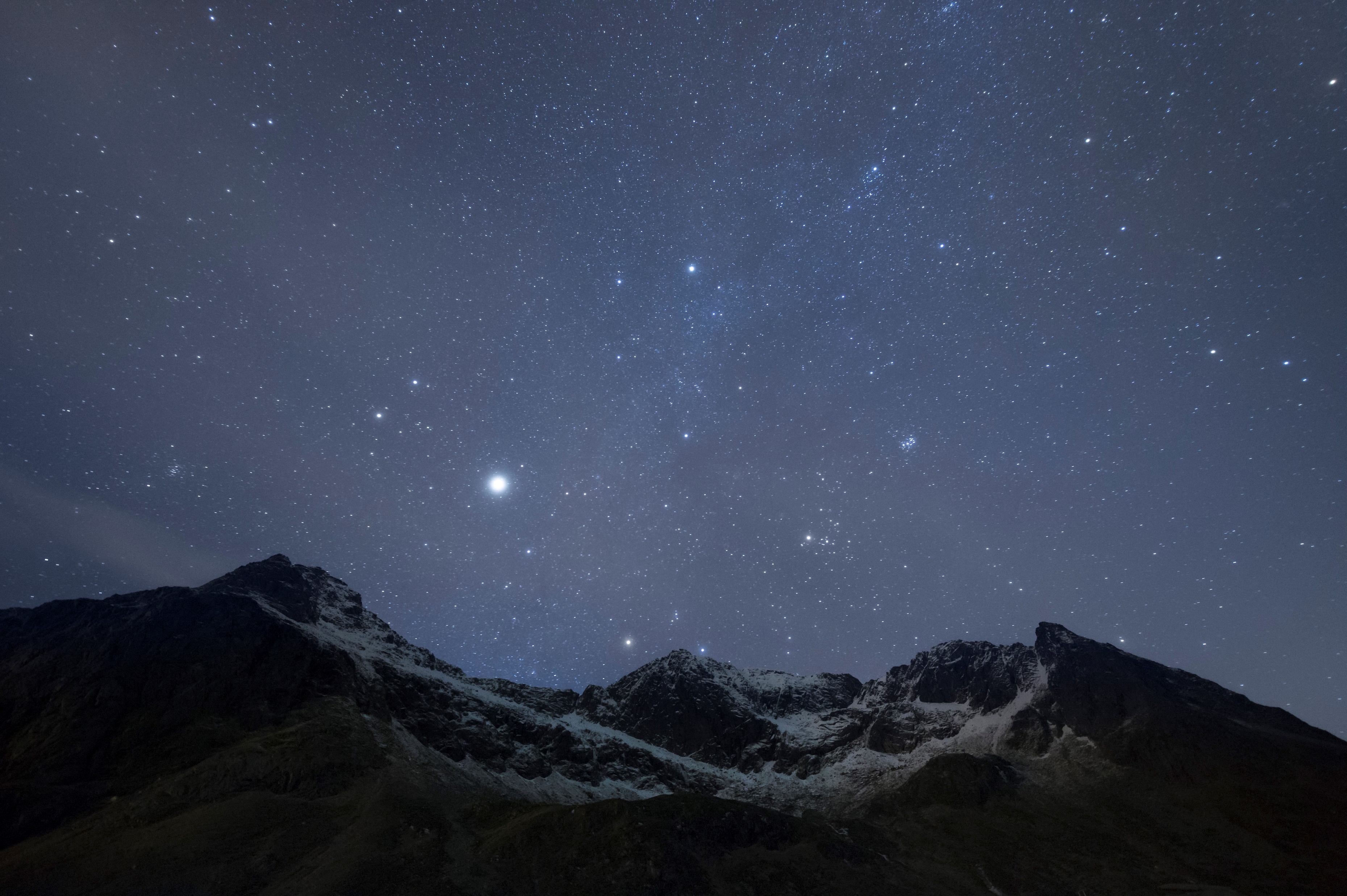 The Book of Psalms
The first 4 books end with a doxology and the 5th book ends in a glorious crescendo of praise that stretches from 145-150
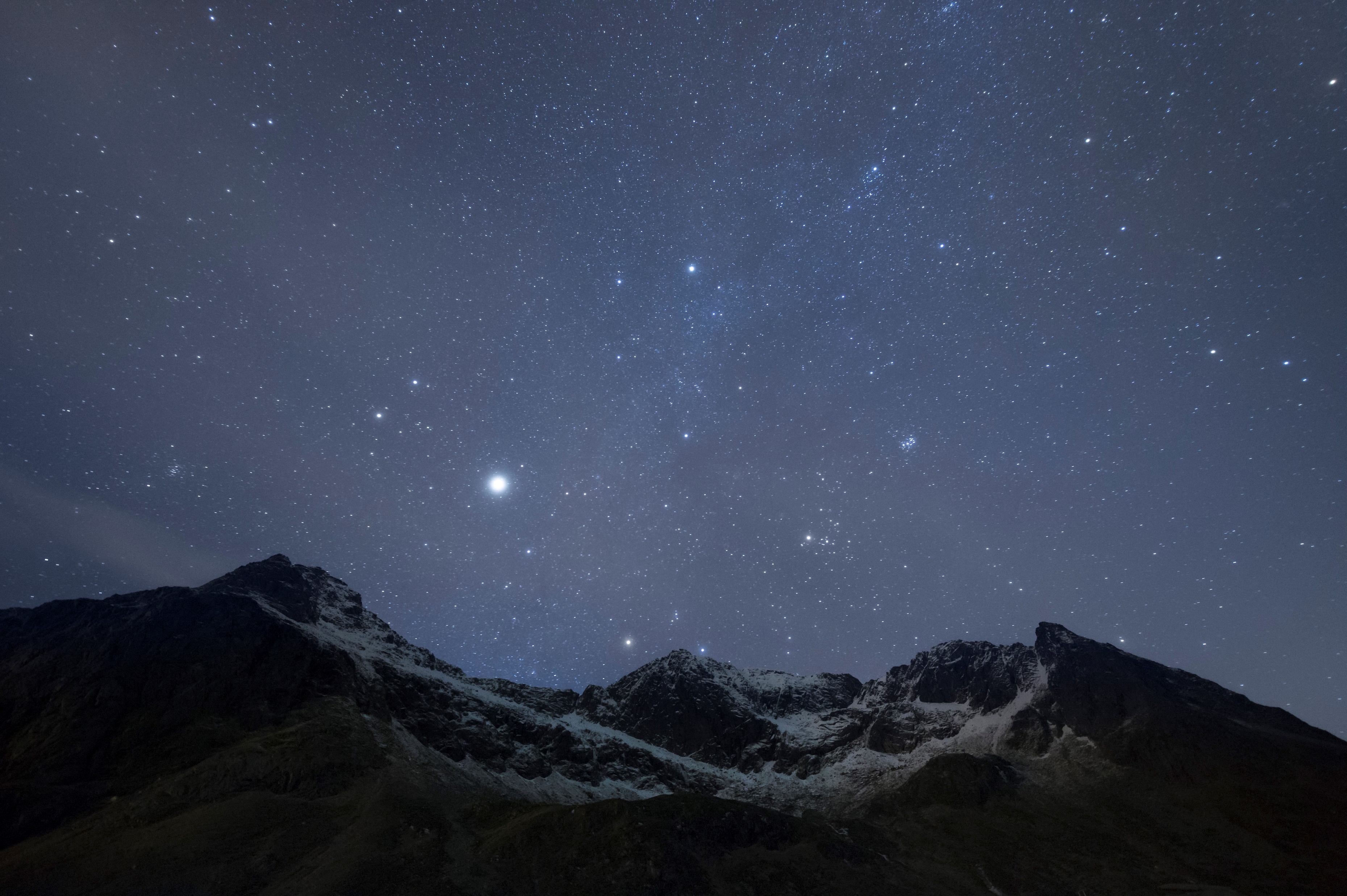 The Psalms & the New Testament
The New Testament is filled with allusions to and direct quotations from the Old Testament

The most frequently quoted book in the New Testament are the Psalms
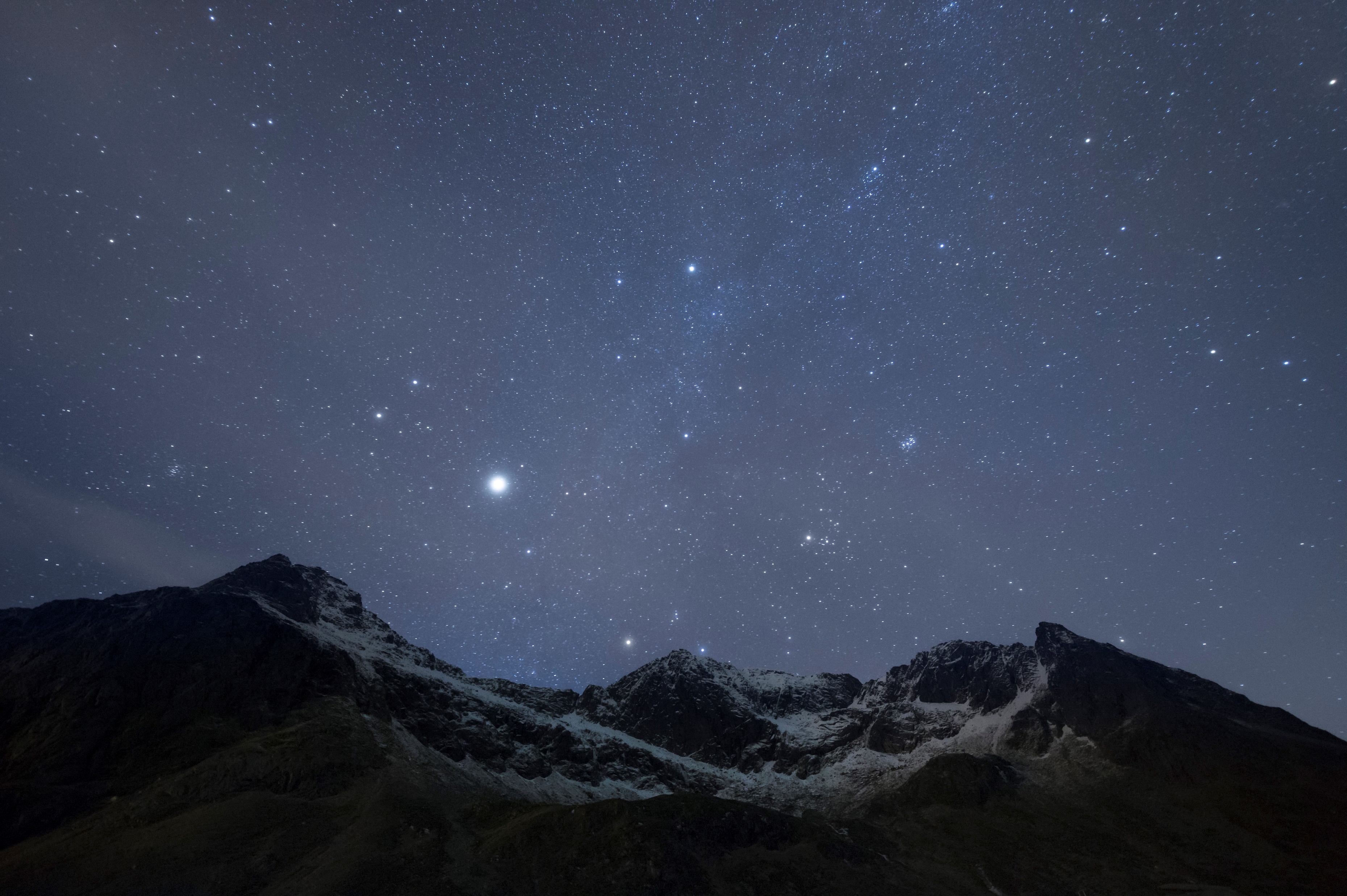 The Psalmists of Israel
David  75 
Asaph 12
The Sons of Korah  11
Ethan  1
Solomon  2
Moses  2
Anonymous 47
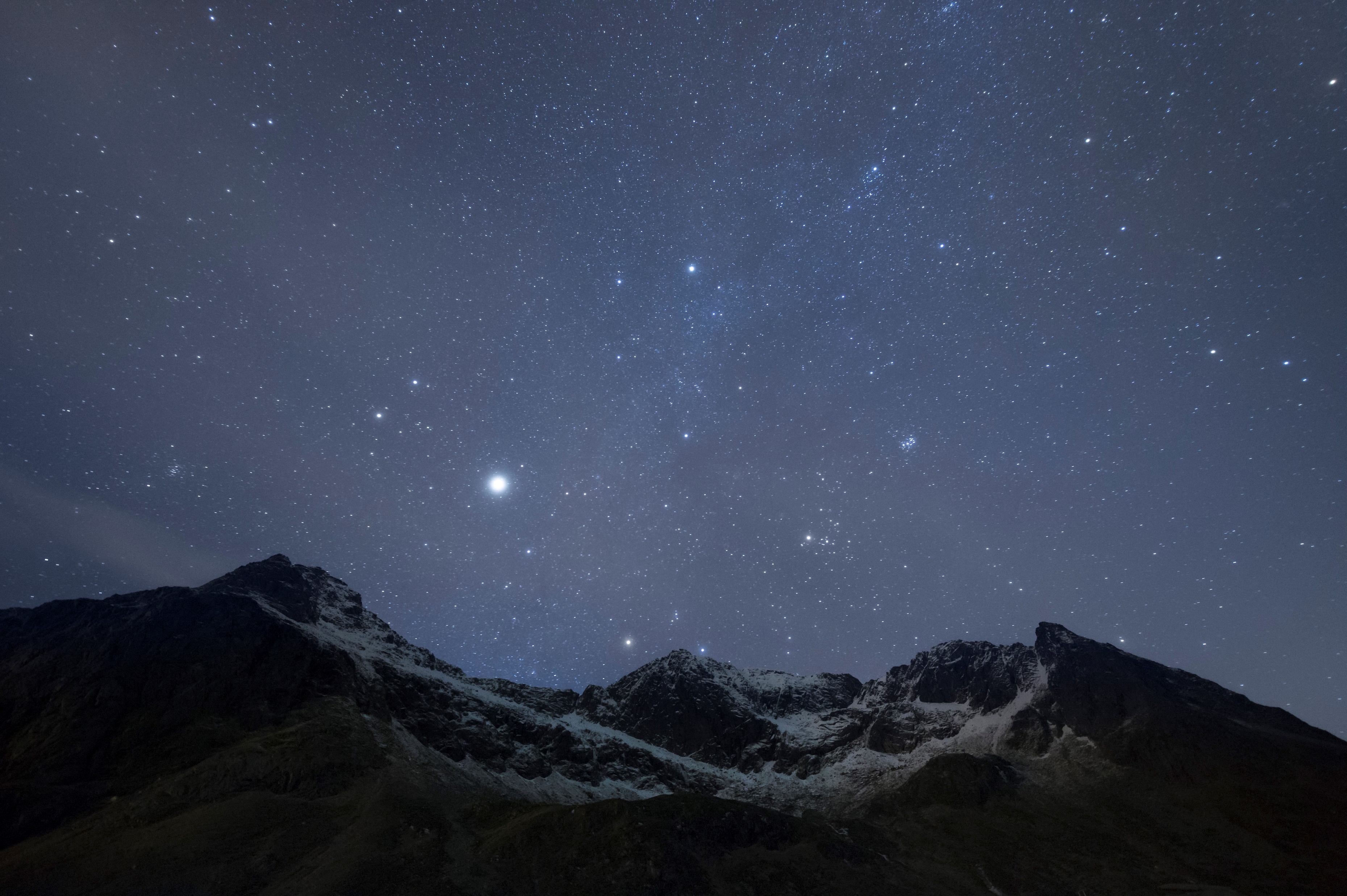 The Purpose of the Psalms
They were used in ancient Israel for liturgical purposes, especially as songs of praise & worship

(liturgical = the form in which services are conducted)
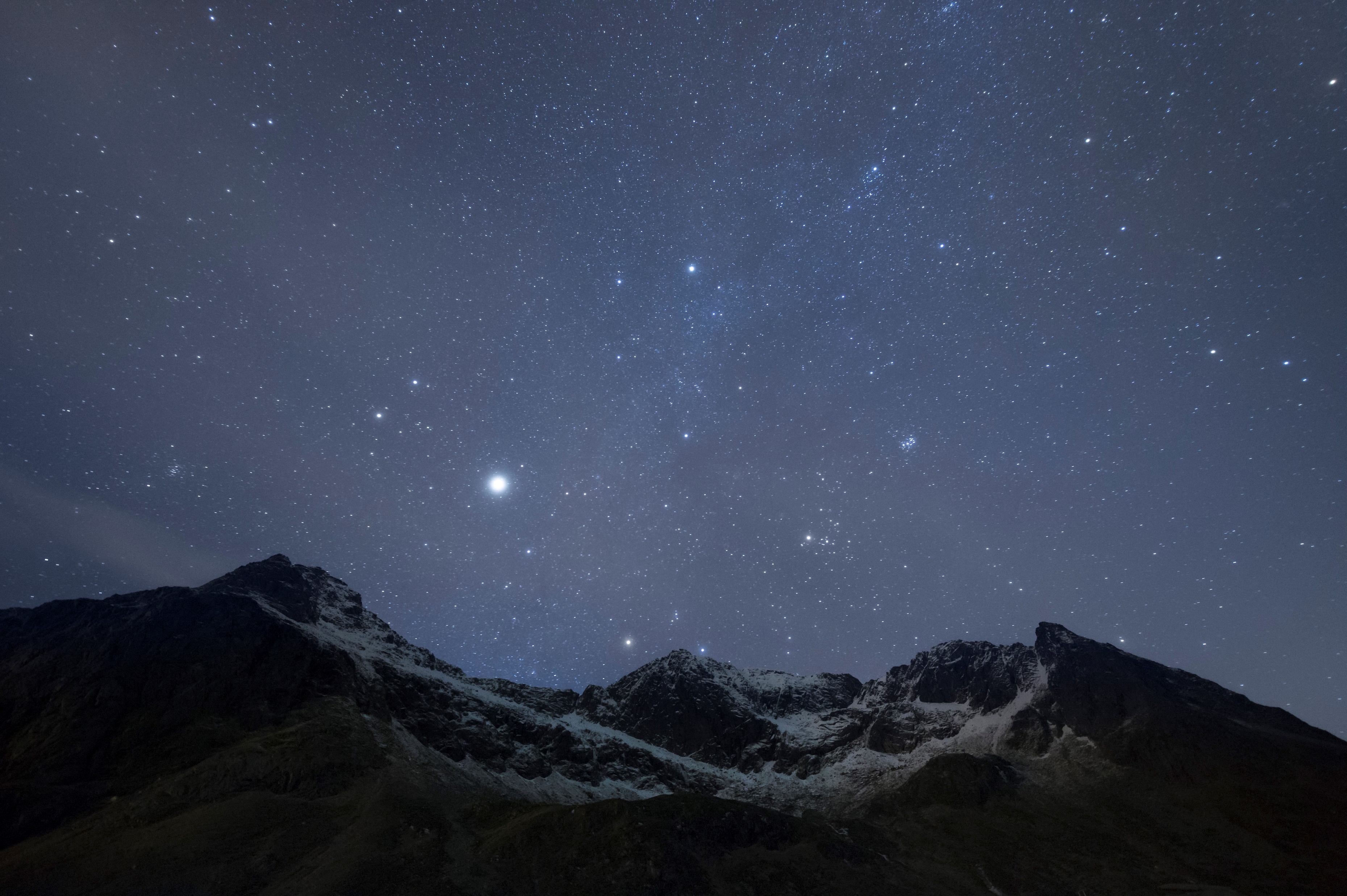 The Number 5 In Hebrew Literature
The Torah is made up of 5 books



The Torah is also known as the Pentateuch
Genesis  Exodus  Leviticus  Numbers  Deuteronomy
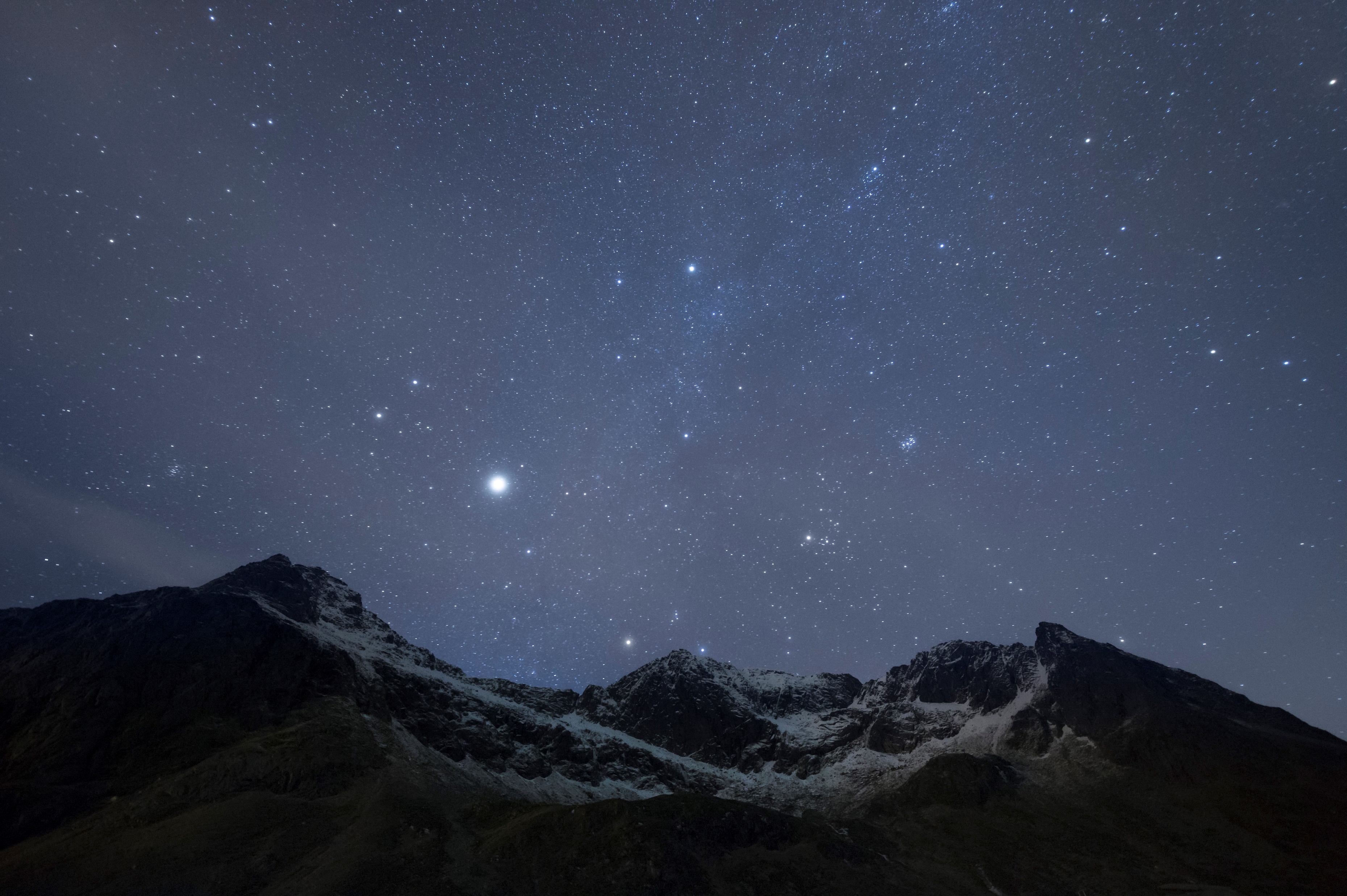 The Number 5 In Hebrew Literature
The Megilloth (scrolls or writings) is made up of 5 books from the Ketuvim
Song of Solomon  Ruth  Lamentations  
Ecclesiastes  Esther
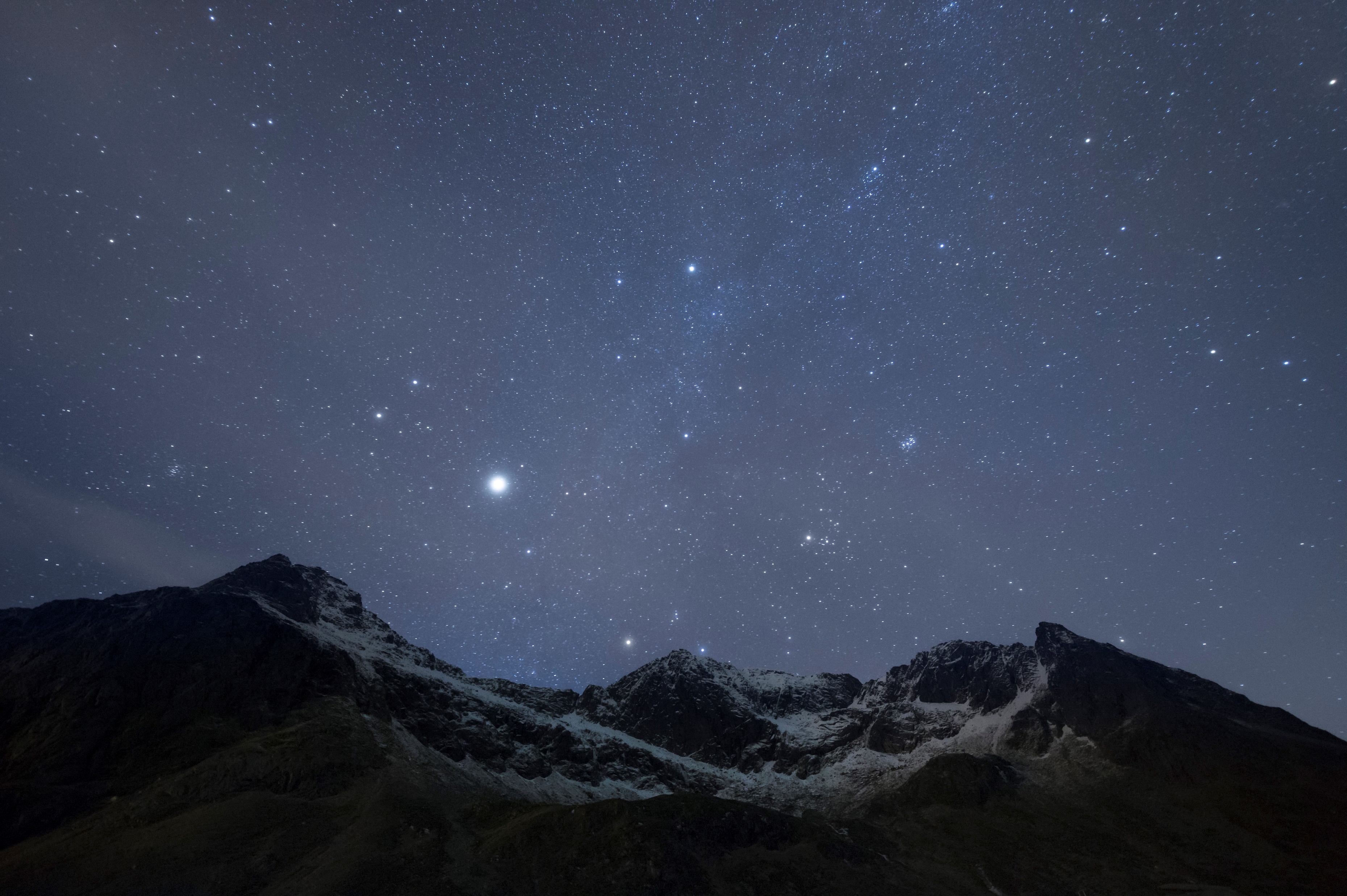 The Number 5 In Hebrew Literature
The 5 books of the Psalms are textually parallel to and reflective of the Torah and the Megilloth in the order in which they appear in the Hebrew bible
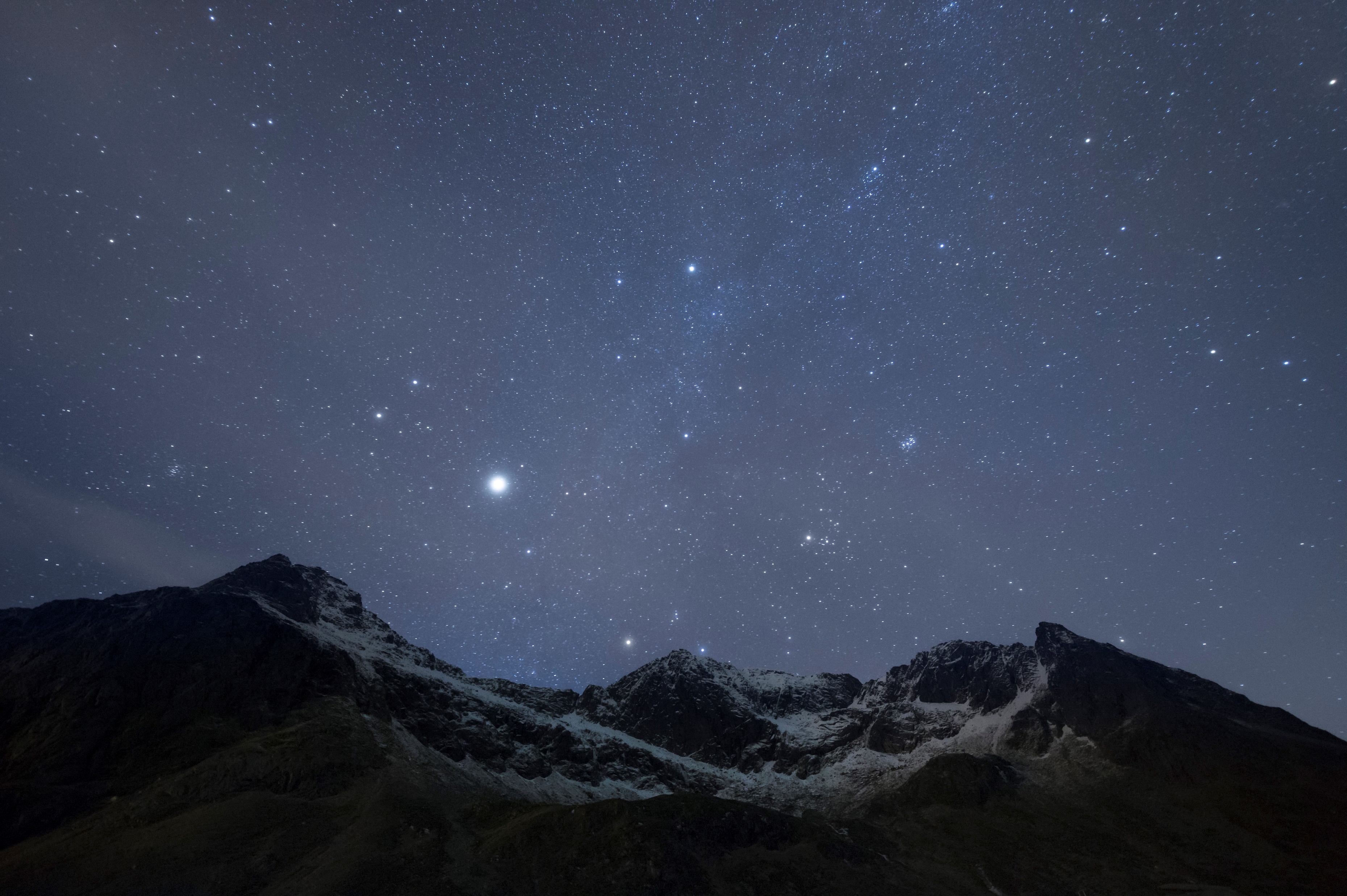 The Number 5 In Hebrew Literature
Example from Book I

Psalm 8 refers specifically to the creation

Psalm 19 refers to both the creation and the bridegroom
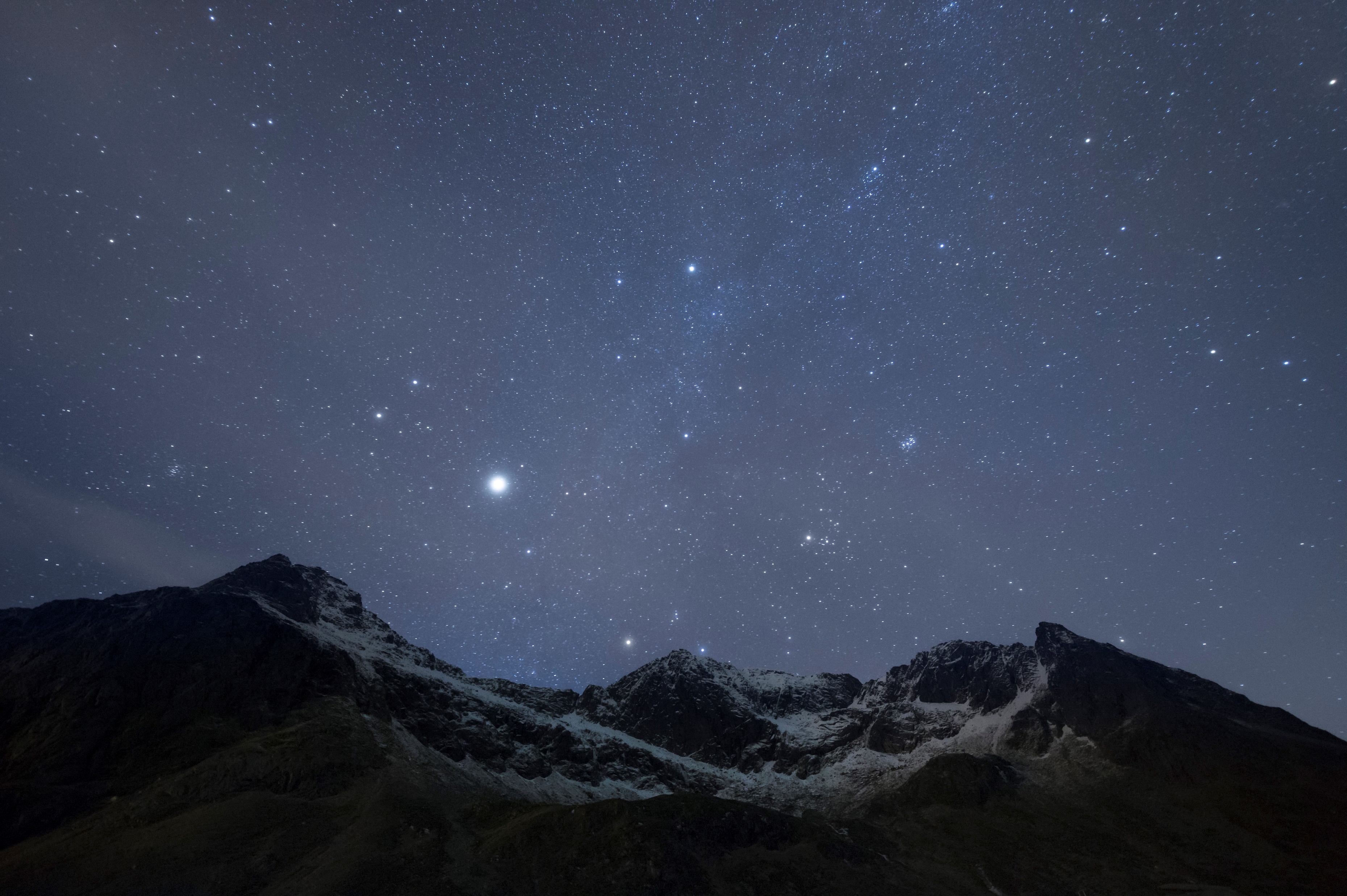 Classification by Content of the Psalms
Didactic: Psalms which give instruction
                    (119 is a good example)

Messianic: Psalms which contain prophecy                    		     related to the Messiah (22)
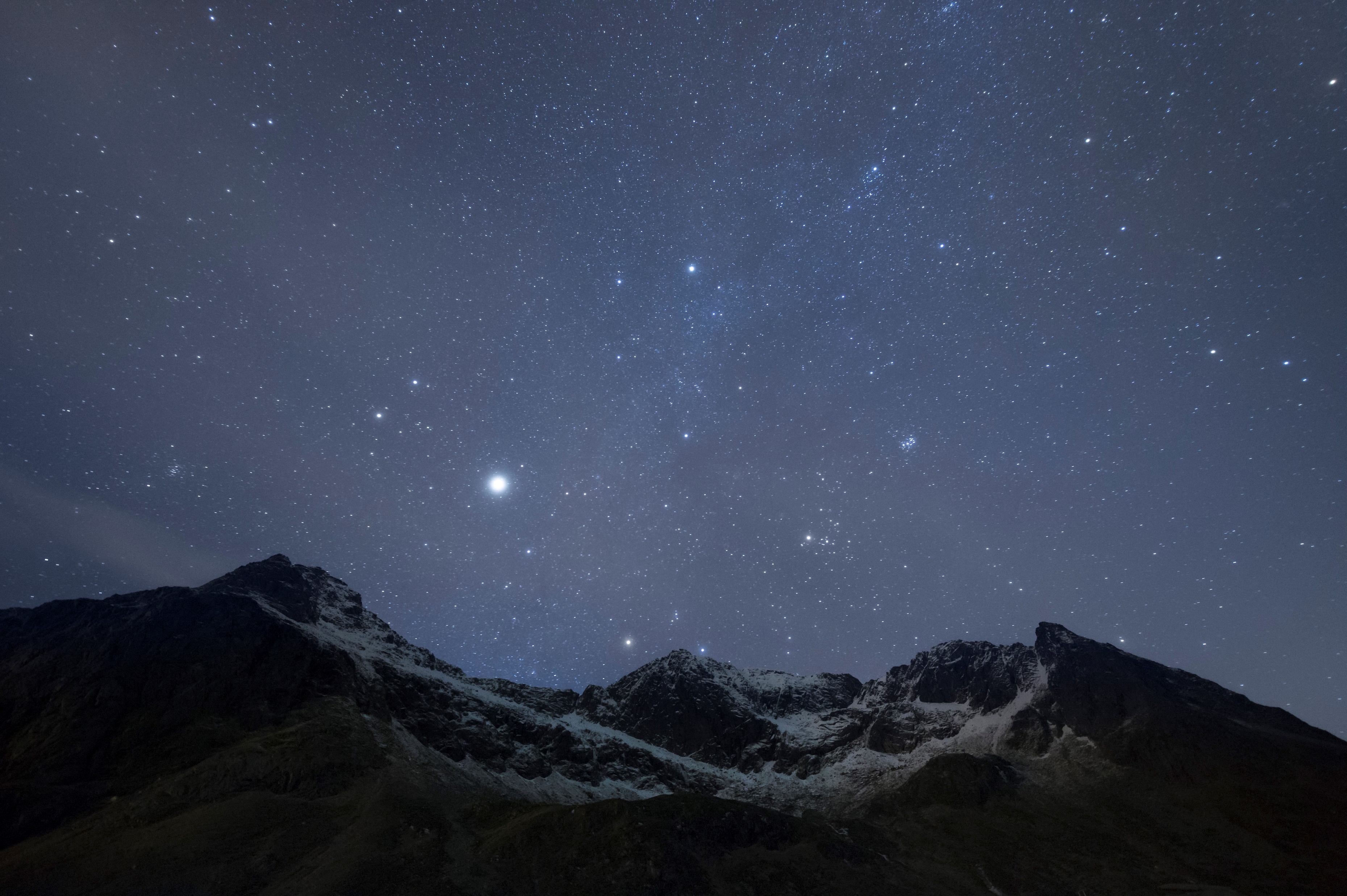 Classification by Content of the Psalms
Imprecatory: Psalms which involve pleas to 		         God for the punishment of the 	                   wicked (109)

Penetential: Psalms which express 			                  repentance and pleas to God 		         for cleansing (6, 32, 38, 51)
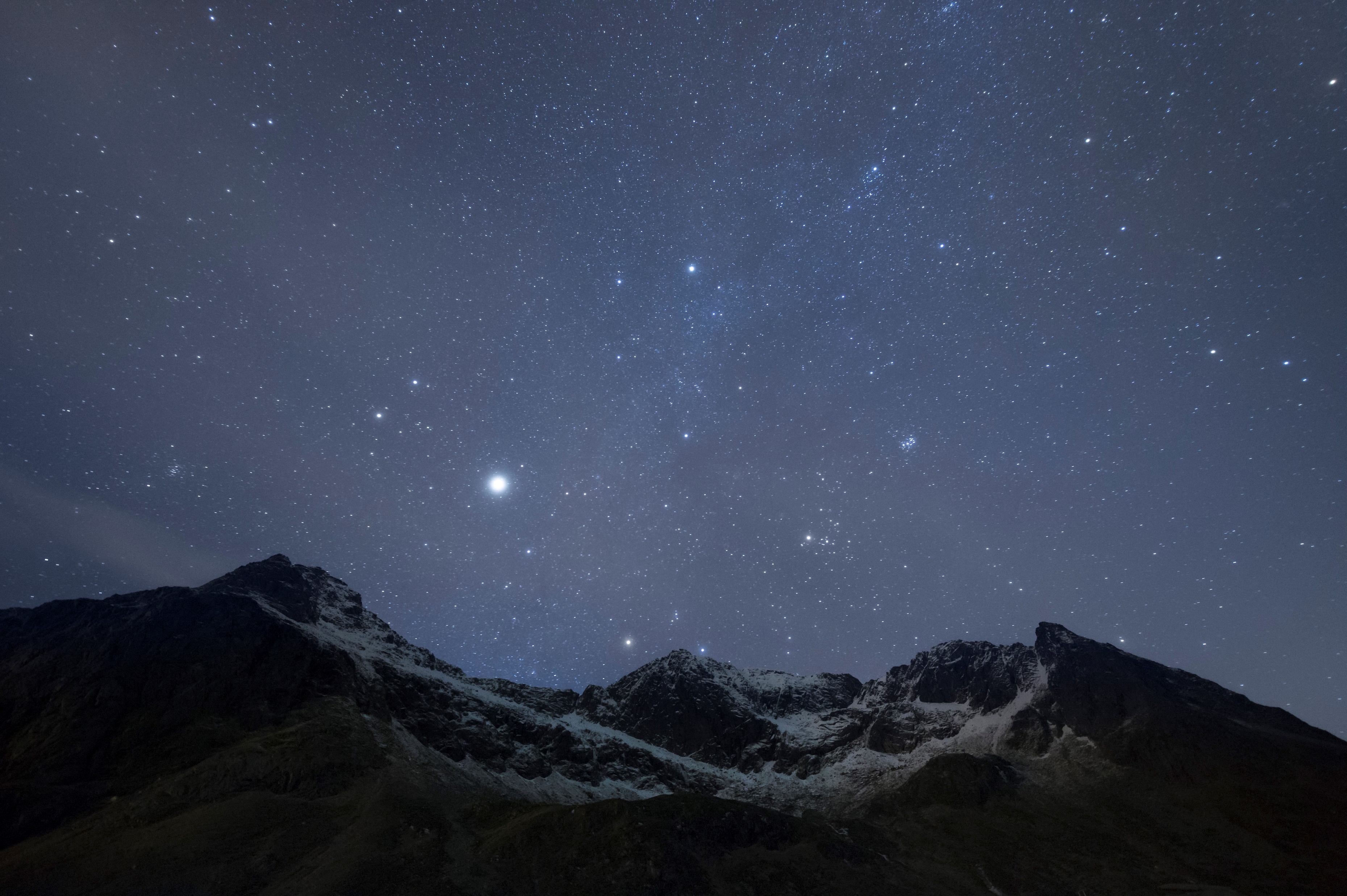 Classification by Content of the Psalms
Other Psalms are classified according to their assigned title such as the psalms of ascent and the miktam psalms
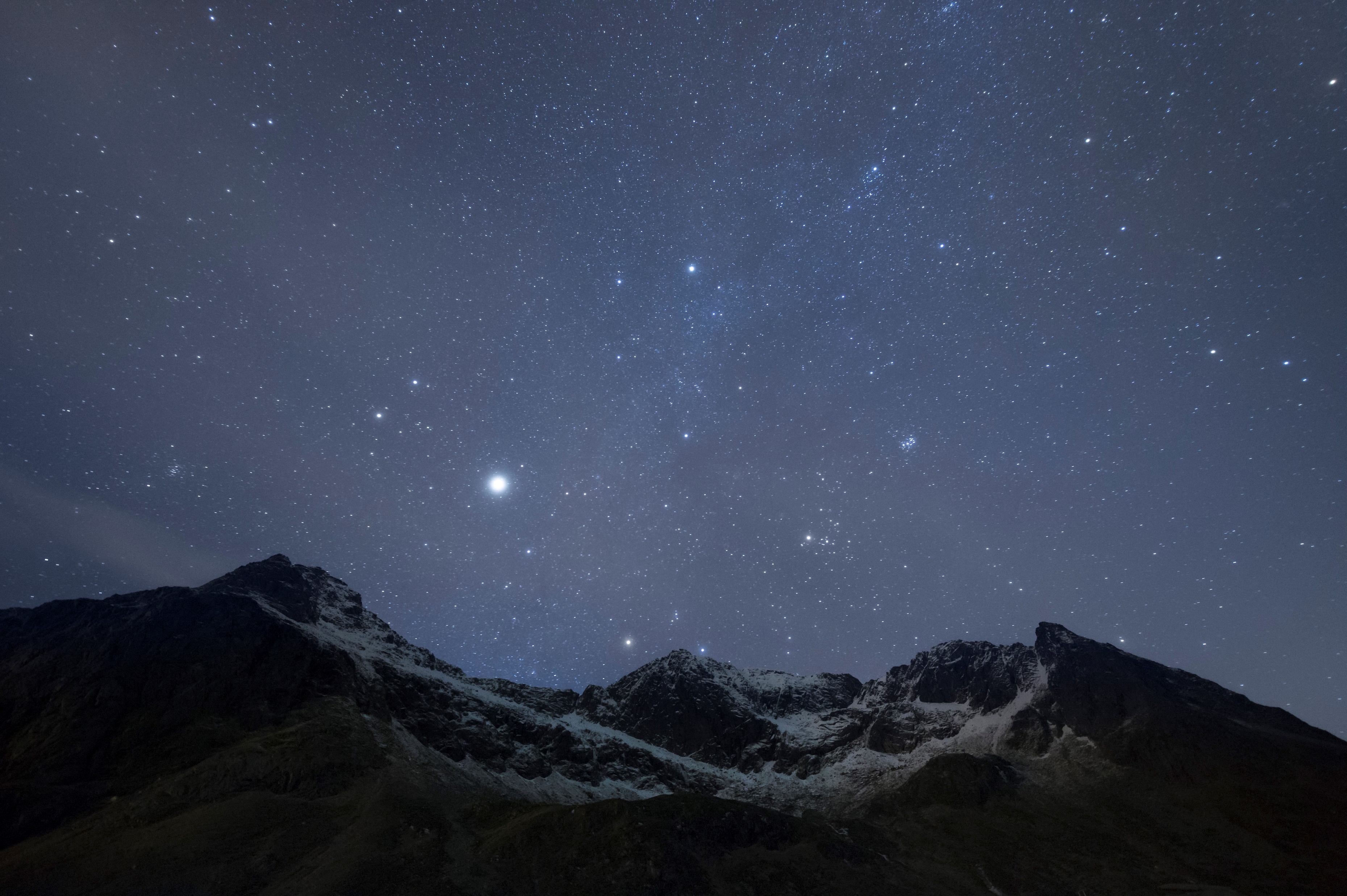 The Supreme Reverence for the Word of God in the Psalms
All through the Psalms the Word of God to Israel is held in reverential awe

It is inspired, it is instructive, it is comforting, it is absolute, it is completely reliable, it is a love language & it is final
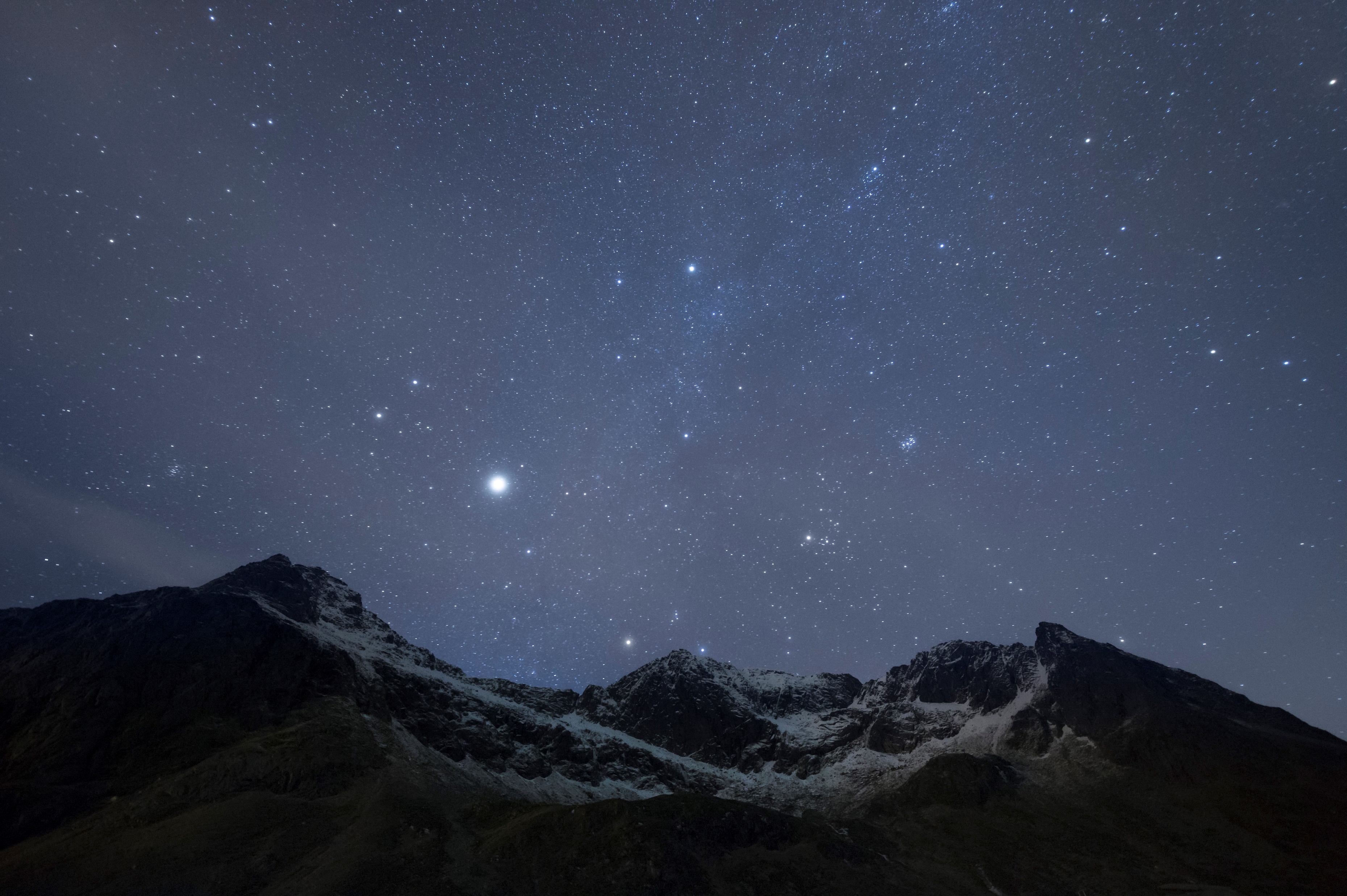 The Supreme Reverence for the Word of God in the Psalms
Consider Psalm 119

There are 176 verses in Psalm 119 and the Word of God is mentioned in 171 of them
There are 23 different adjectives and nouns in Psalm 119 which reference the Word of God
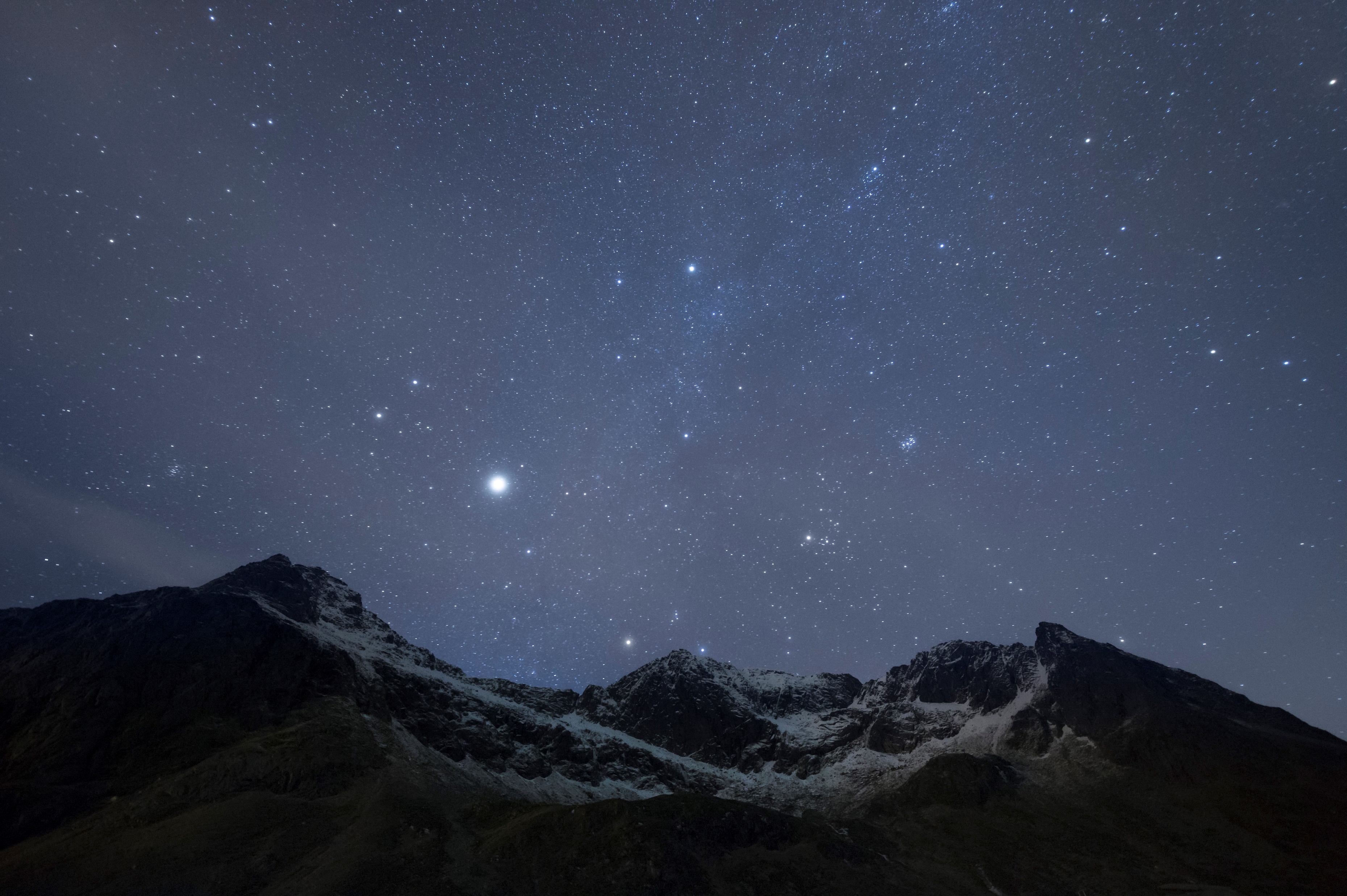 The Supreme Reverence for the Word of God in the Psalms
Consider Psalm 119

There are 22 sections of 8 verses each
Each section is titled by the next character from the Hebrew alphabet starting with Alef
Each verse in each section begins with the title character
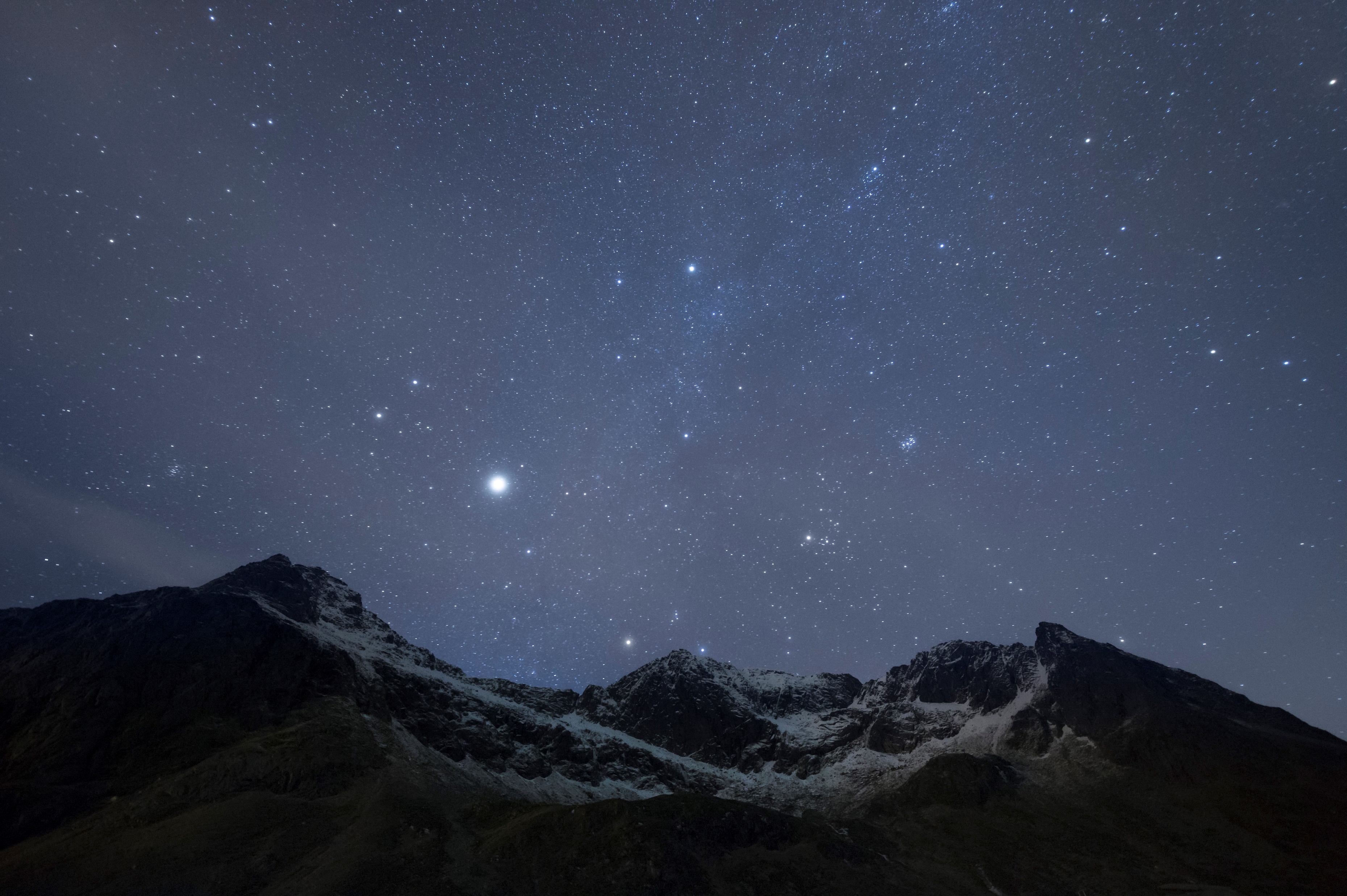 The Supreme Reverence for the Word of God in the Psalms
The Declaration of Psalm 138.2

I will worship toward thy holy temple and praise thy name for thy lovingkindness and for thy truth: For thou hast magnified thy word above all thy name
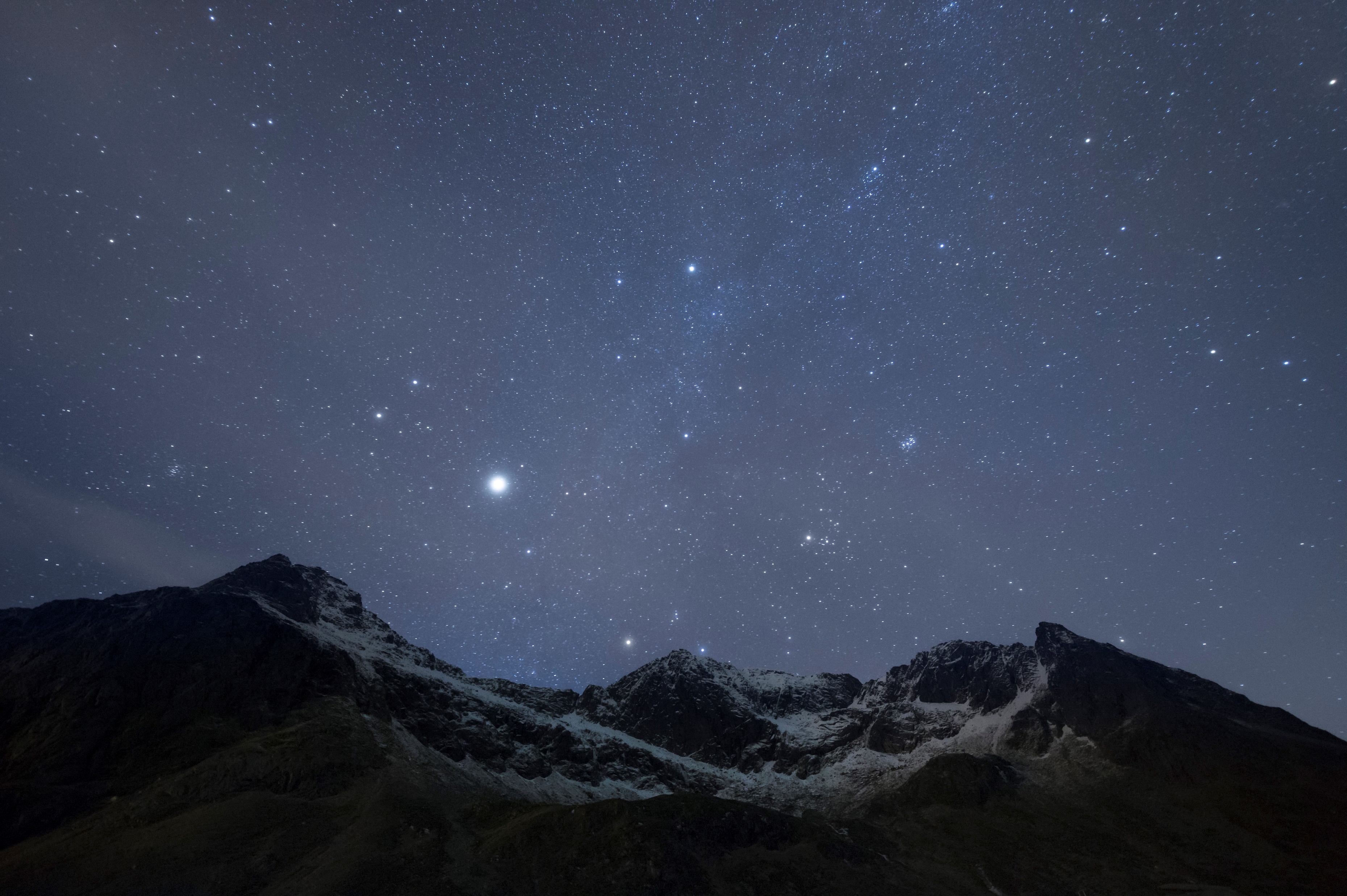 The Psalms & the Believer of Today
When you read through the Gospels, what emerges in Jesus’ thinking about His relationship to God, His own life, His affections and His emotions are all au fait with the language of the Psalms
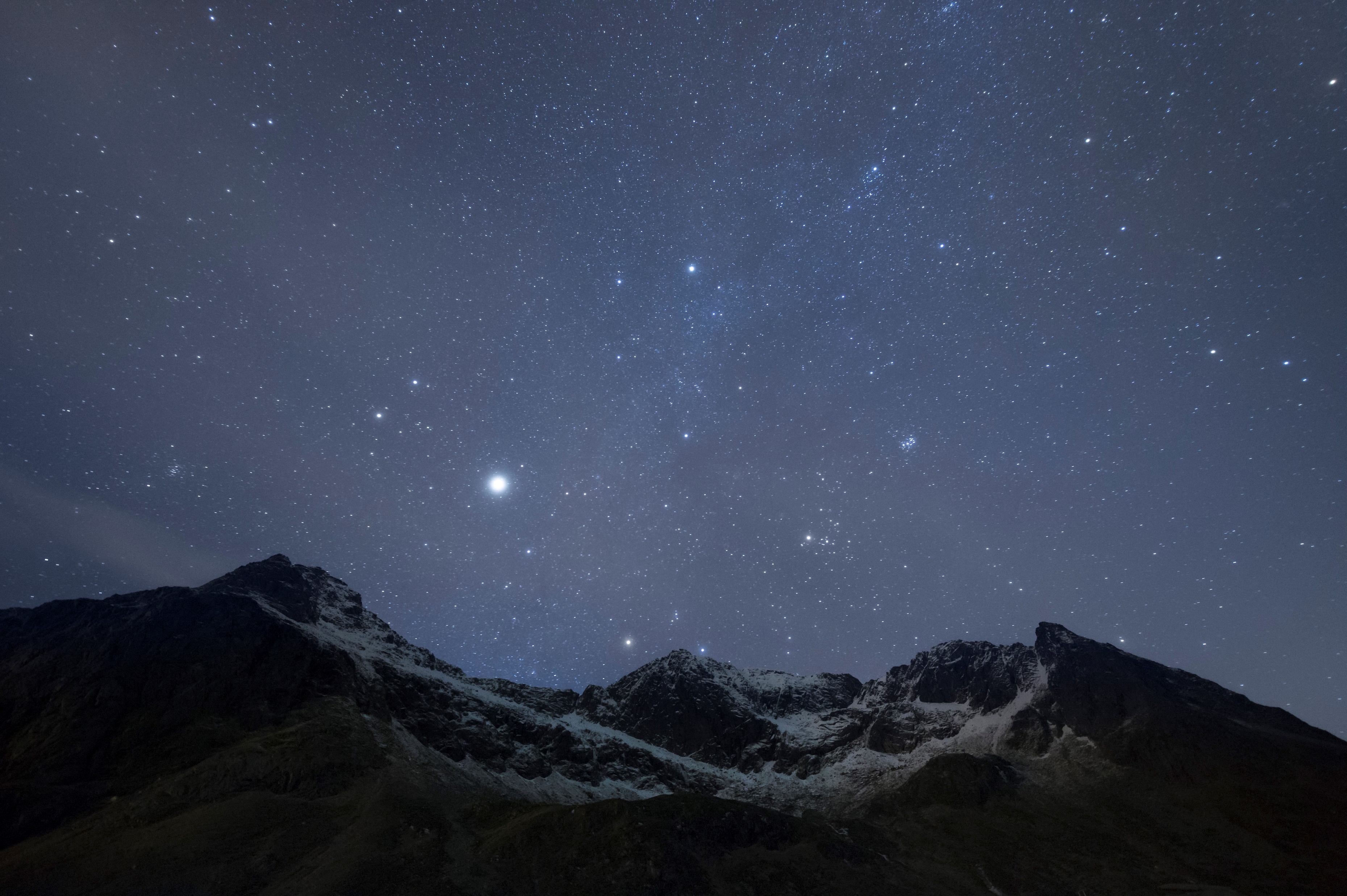 The Psalms & the Believer of Today
God gives us a new vocabulary of words to use as we speak to Him 

We look to the Psalms to enable us to express ourselves to God in every situation of life
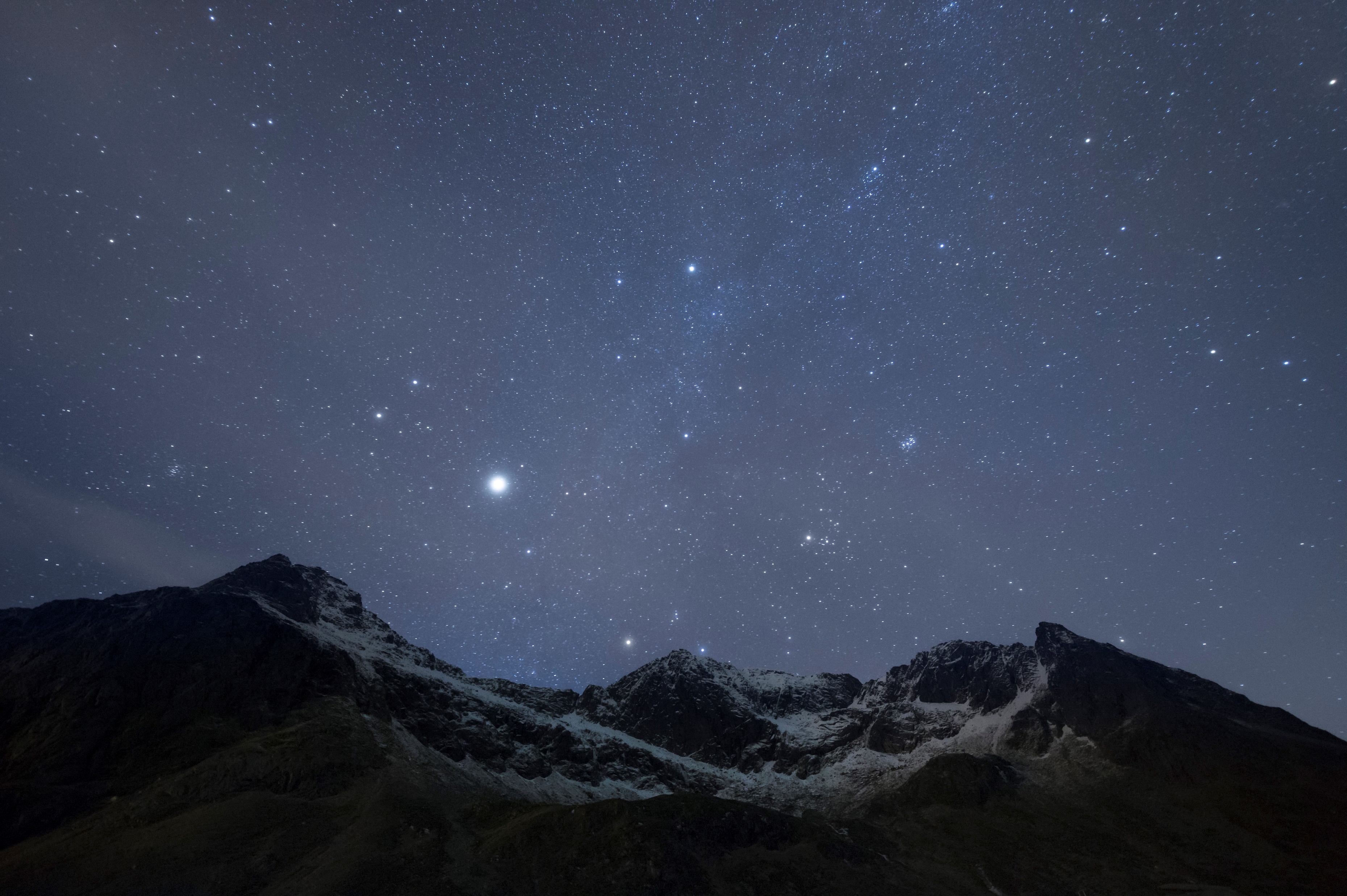 The Psalms & the Believer of Today
The Psalms should be the constant companion of the church age believer

Hebrew poetry is particularly well suited to express deep and strong feelings and emotions
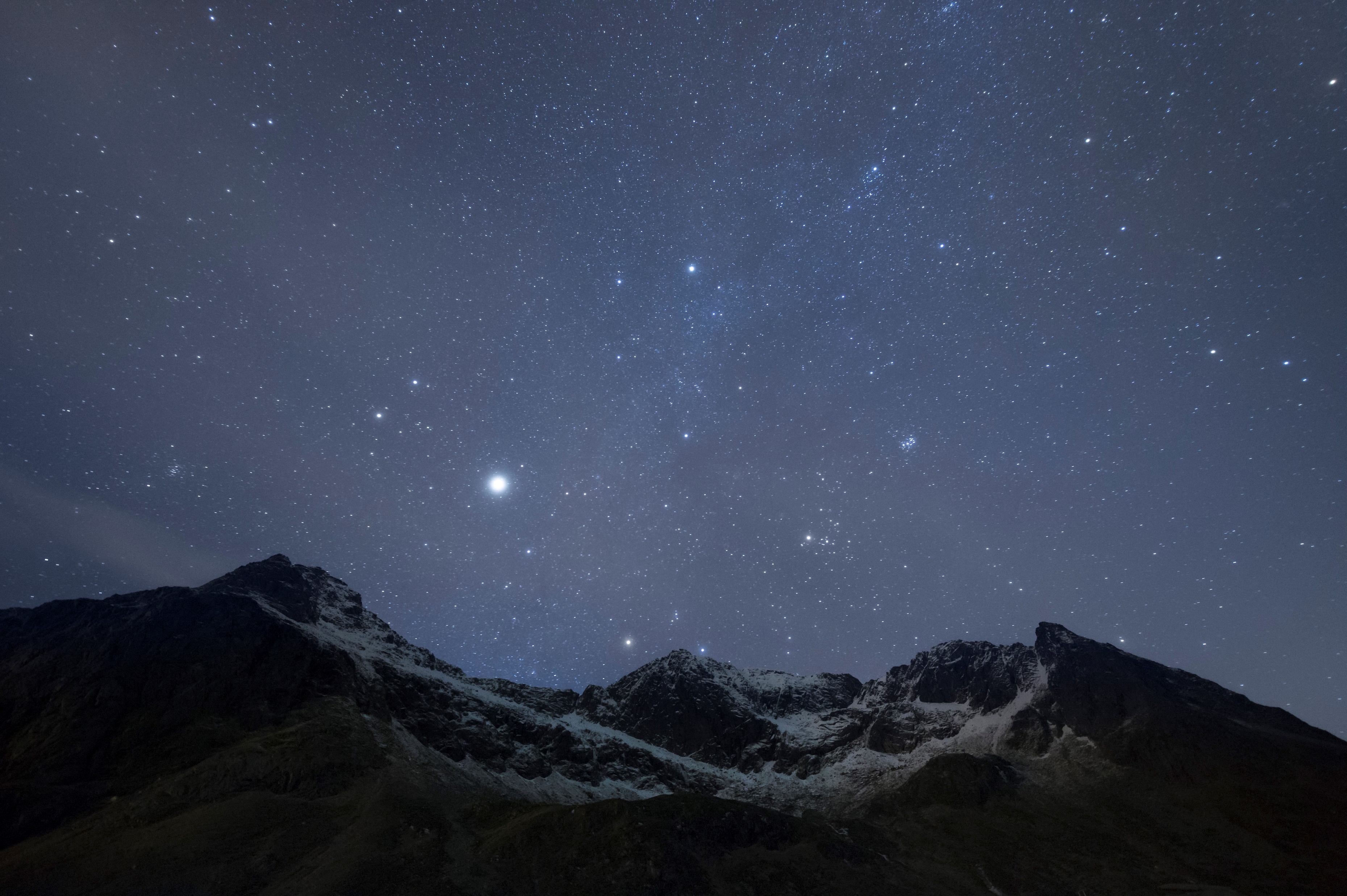 The Psalms & the Believer of Today
The Psalms also provide us with a template of prayer language as we meditate on each verse and turn that verse into our own intimate prayer to God
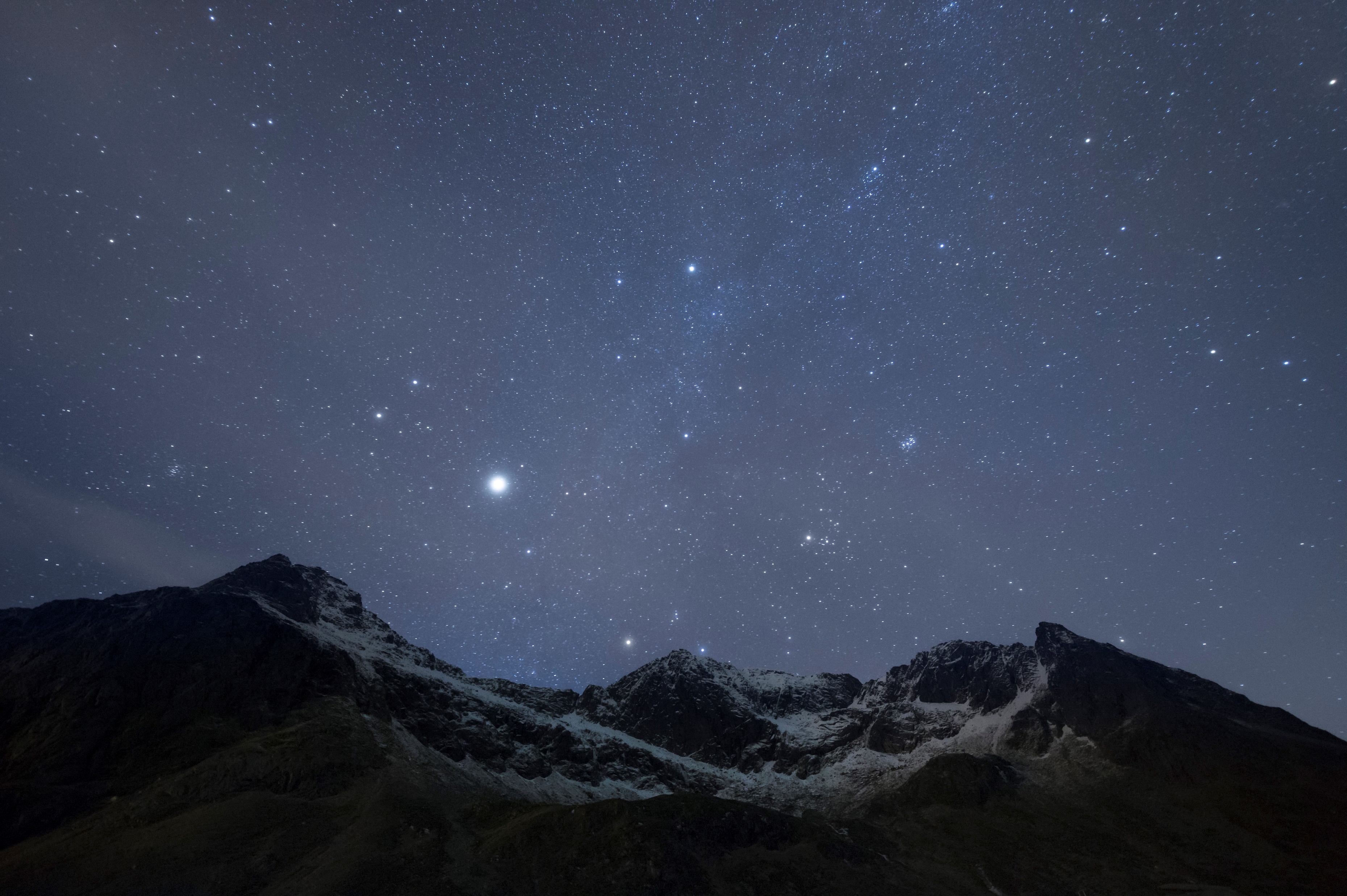 The Psalms & the Believer of Today
Speaking with God in the language of the Psalms

Next time